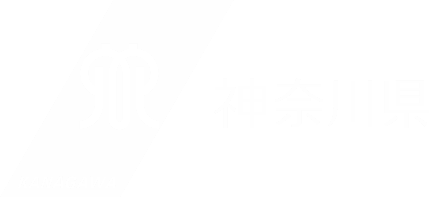 ケアマネジャーの皆様へ
利用者さんのことでの
悩みや困りごとありませんか？
利用者さんについてこんな事、気になっていませんか？
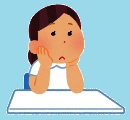 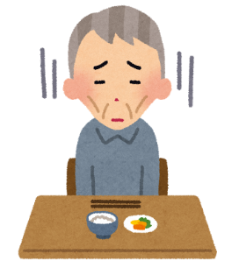 ・食欲が落ちてきている気がする
・自宅で何度も転んでいるみたい
・病状が進行しているような気がする
・入退院を繰り返すようになった
・残薬がバラバラ
・ご家族の疲労も心配　　
・いつもと何か様子が違う感じがする
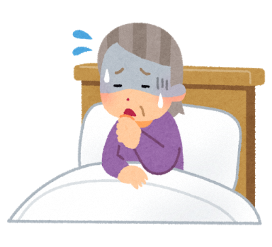 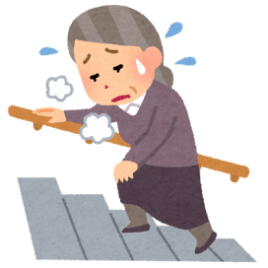 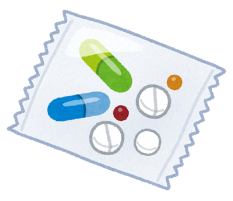 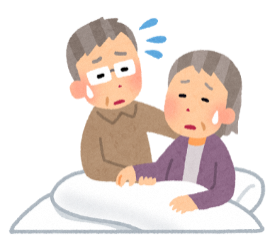 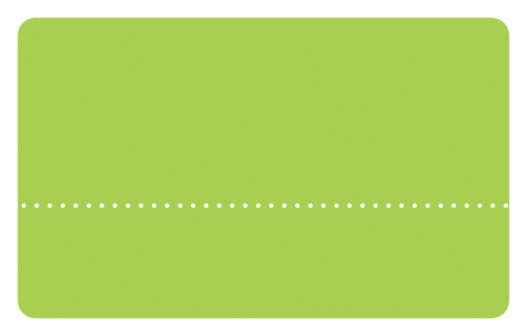 地域の訪問看護ステーションに
ぜひ、ご相談ください
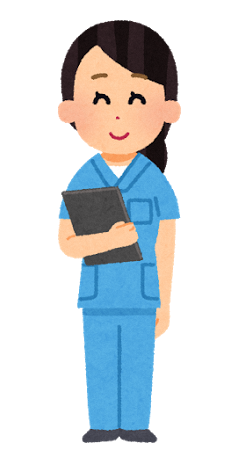 ☎
訪問看護に関する問合せ先
☎ 神奈川県訪問看護ステーション協議会
☎ 横浜在宅看護協議会（横浜市内のみ）
045-671-9103
080-6680-1133
問合せ先：神奈川県医療整備・人材課人材確保グループ　　045-210-1111(代)
訪問看護サービス導入のめやす
訪問看護導入の「めやす」となる項目を以下に示します。＊
療養生活を継続するとともに、状態悪化を防ぐためにも、
　　 早めに、訪問看護ステーションへご相談ください。
必要に応じて、医師・歯科医師・薬剤師等と連携し、
　　 利用者さんが安心して暮らせる支援体制づくりをお手伝いします。
食事・栄養
　□ 食事の摂取量が少ない　　□ 食事療法が必要　
　□ 水分の摂取量が少ない　　□ 脱水をおこしやすい　　□ 誤嚥しやすい

排泄
　□ 排尿障害がある　　□ 排便のコントロールがうまくできない　　□ 浣腸や摘便が必要

清潔
　□ 入浴や清拭の介助が必要　　□ 口腔内の清潔が保てない

移動
　□ 転倒の既往がある　　□ 移動時に介助が必要　　□ 一人で起き上がれない

医療管理
　□ 酸素を使用している　　□ 人工呼吸器　　□ 吸引
　□ 経管栄養　　□ インスリン療法等の自己注射　　□ 点滴　
　□ 尿路系管理（膀胱瘻、留置カテーテル、自己導尿）　　□ ストマケア
　□ 疼痛コントロール　　□ 服薬の管理が必要
　　　
疾患や病状
　□ ターミナル期　　□ 創や褥瘡がある　　□ 難病や進行性の疾患
　□ 慢性疾患のコントロールが不良　　□ リハビリテーションが必要　　
　□ 入退院をくりかえしている

その他の状況
　□ 一人暮らし　　□ 介護度が高い　　□ 予防的な関わりが必要である
　□ 介護者の精神的支援が必要である
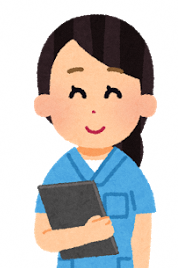 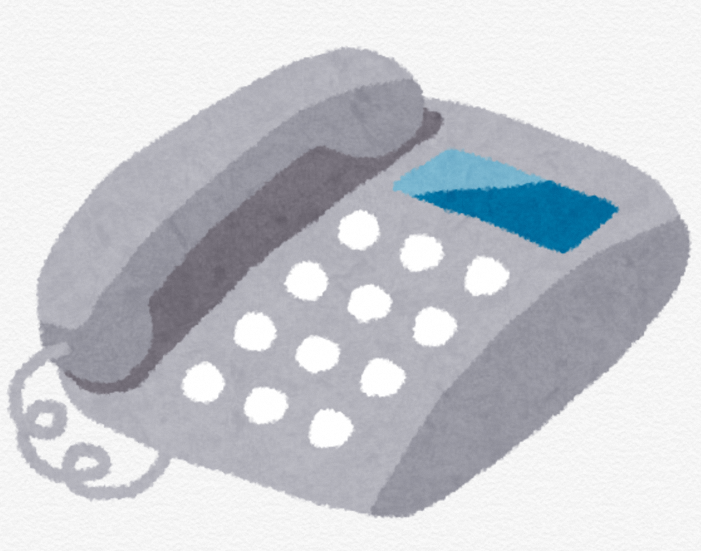 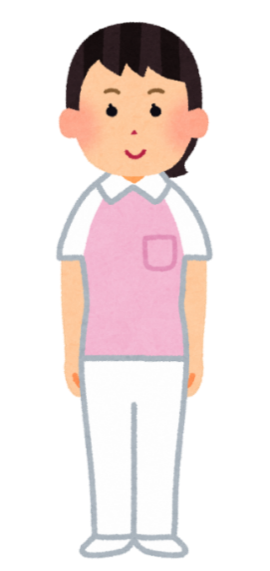 ケアマネジャー
＊「めやす」となる項目は、
神奈川県訪問看護推進協議会「地域包括ケアにおける訪問看護の活用についての実態調査報告書」
（平成28年3月）より、主な項目を抜粋し作成しています。